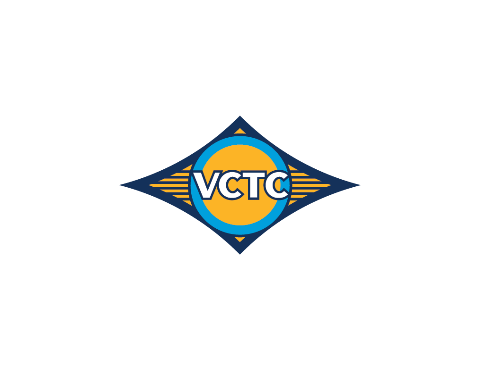 NEW SCAG CALL FOR PROJECTS PROCESS
Implemented at direction of federal agencies based on federal law regarding role of Metropolitan Transportation Organizations.
 
Applies to CMAQ, STP and the new Carbon Reduction Program.
 
Eliminates county-level apportionments in multi-county regions such as SCAG.
 
Federal agencies specifically requiring regionwide competitive selection.
 
For SCAG, projects to be recommended only by the county transportation commissions.
 
SCAG can now decline to fund based on its competitive project scoring.
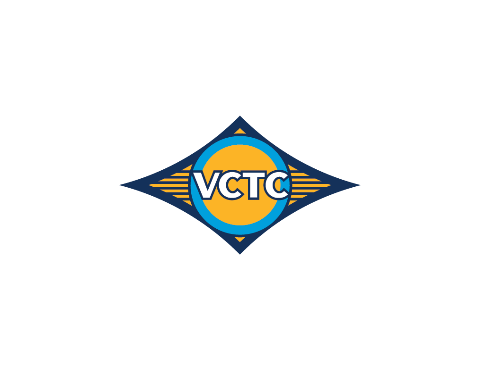 SCAG’S FIRST CYCLE THIS YEAR
Relatively small amount available, since most of the upcoming funds already programmed under old process.
 
Short timeline:  Applications due March 29th.
 
For VCTC, priorities based on previous programming:
 
2022 Call for Projects adopted shelf list (Port of Hueneme Shoreside Power)
Previous commitments cost increases
SB 125 submittals (Gold Coast hydrogen fueling station)
REAP projects that may lose funds
Scope increase (Thousand Oaks bike/ped project)
 
Per prior VCTC policy, we included TDA Article 3 Bicycle & Pedestrian funds in this process.

Project sponsors submit applications to VCTC.                         VCTC submits to SCAG.
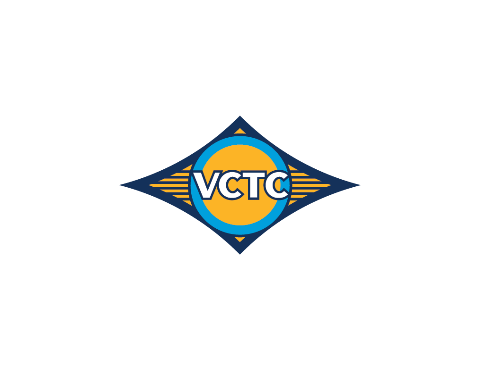 PROPOSED VCTC RECOMMENDATION TO SCAG
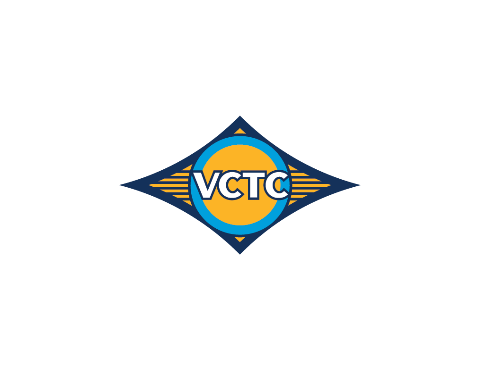 TDA ARTICLE 3 RECOMMENDATION
Approve 75% of the FY 2024/25 TDA Article 3 funds (approximately $750,000) split evenly between Ojai and Ventura cost increases, with the remaining 25% reserved for bike path maintenance per VCTC policy.

Commit FY 2025/26 TDA Article 3 for additional Ojai and Ventura costs up to $500,000 total for each project over the two years.

TDA projects don’t need to complete SCAG application or compete in regional selection.
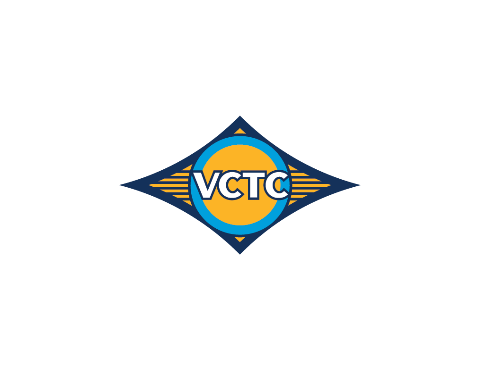 ADDITIONAL STAFF RECOMMENDATION
Authorize staff to make minor modifications to the program for SCAG submittal. (Staff will bring changes back to TRANSCOM & TTAC.)